Интерактивная игра
«Закончи пословицу»

                           
Зюкова Наталья Николаевна
                                                     учитель начальных классов
                                                     МБОУ СОШ п. Тыр
                                                                     2017
Правила выполнения задания:

Прочитать начало пословицы и из предложенных ответов выбрать один ответ.

Если ответили правильно, то слово - ответ увеличится и прозвучит барабанная дробь. На экране появится стрелка для перехода к следующему заданию

Если ответили неправильно, то ответ исчезнет.


Желаем удачи!
Без хорошего труда нет…
денег
почёта
плода
Терпенье и труд все …
победят
перетрут
смогут
И швец, и жнец, и на дуде …
игрок
игрец
молодец
Не умел шить золотом, так бей …
кулаком
молотком
молотом
Кто не работает, тот …
играет
не ест
поёт
Глаза страшатся, а руки …
делают
работают
строят
Дело мастера …
боится
ждёт
танцы
Делу - время, потехе - …
перемена
вечер
час
Кончил дело – гуляй …
смело
долго
уверенно
Работа - с зубами, а лень - …
с топором
с языком
с игрой
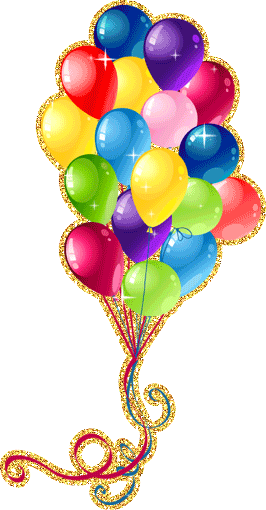 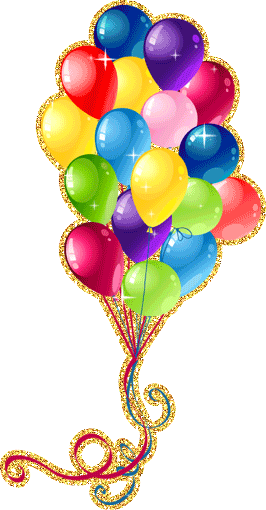 Поздравляем
 
с победой!
Интернет ресурсы
http://flaminguru.ru/  пословицы
http://gif-kartinki.ru/vozdushnye-shariki/shariki.gif  блестяшка связки разноцветных воздушных шариков.